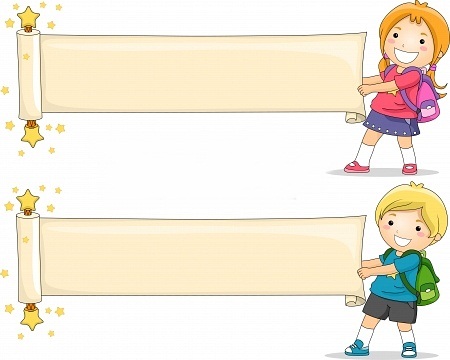 Sejarah
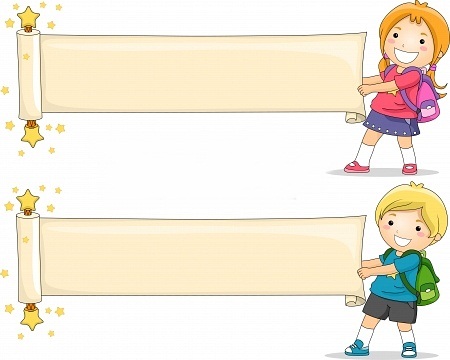 Matematik
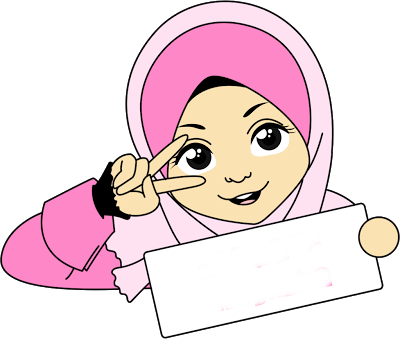 bas
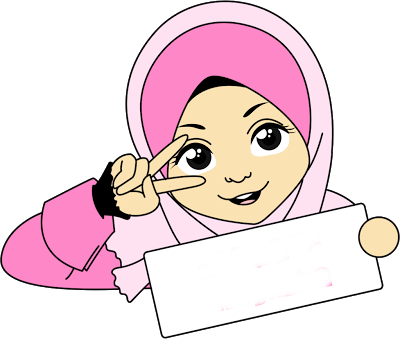 jam
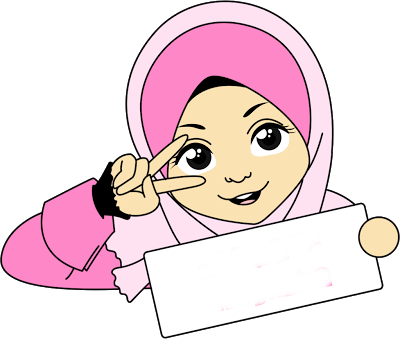 pam
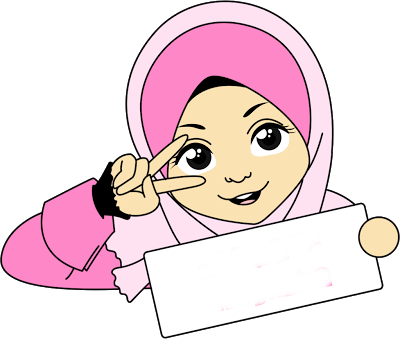 gas
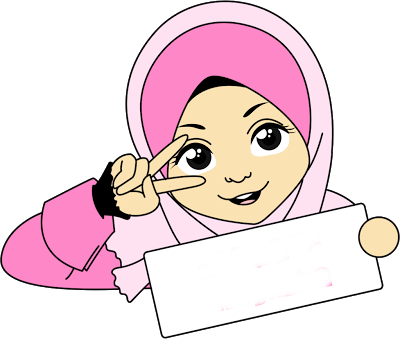 cap
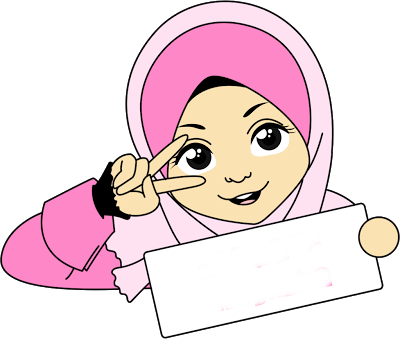 dam
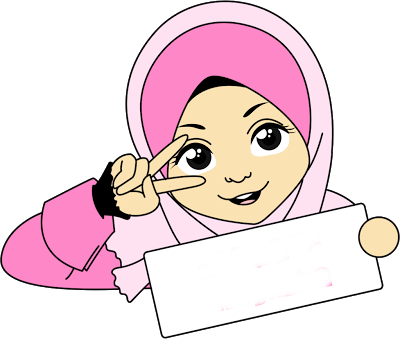 van
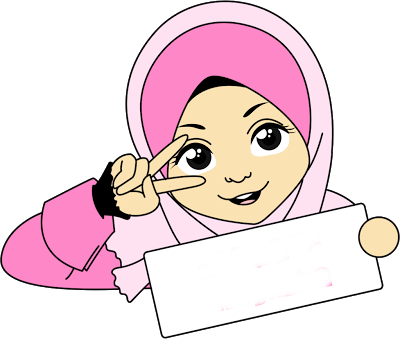 cat
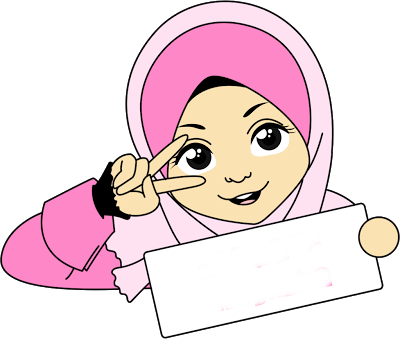 kad
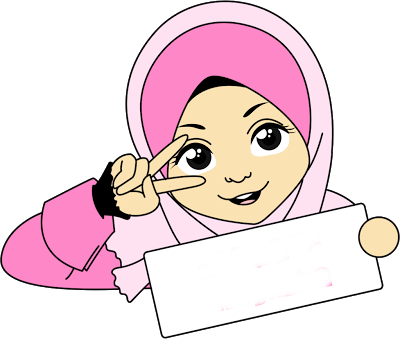 gam
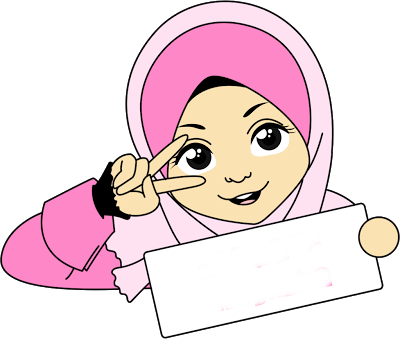 beg
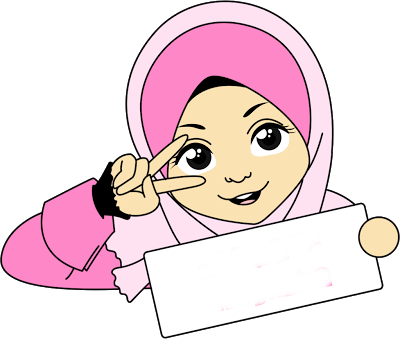 ros
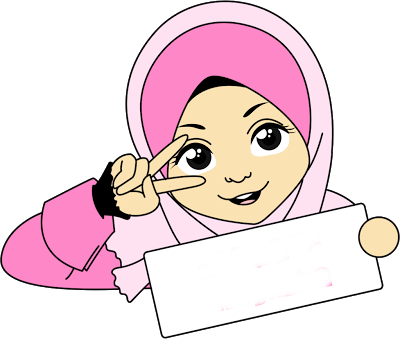 zip
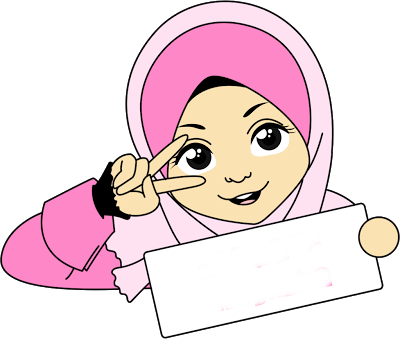 pin
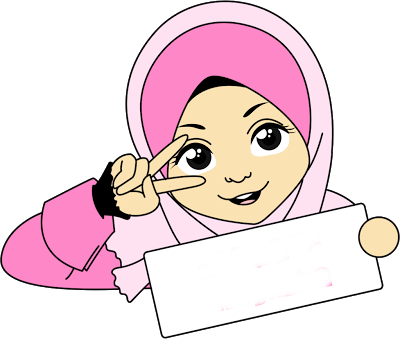 pos
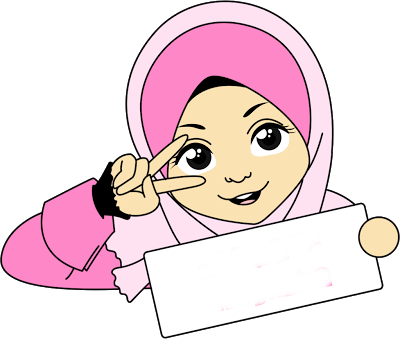 pen